11.12.2009
-9:00: Test IP transverse adjustment (CMS) and optics verification.
           Done in parallel:
           -First commissioning of Synchrotron light monitor (mirror adjustments) 
		 light for Beam2 now available!
		 abort gap monitor
           -Optics measurements – verification (good optics reproducibility)
11-12-09
Summary of 11.12.2009
ScanY: CMS BX = 51
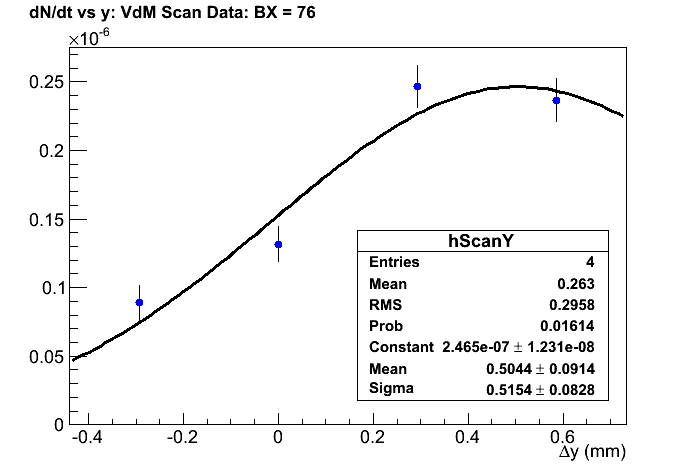 51
11.12.2009: Synchrotron Light Monitor
Beam 2:
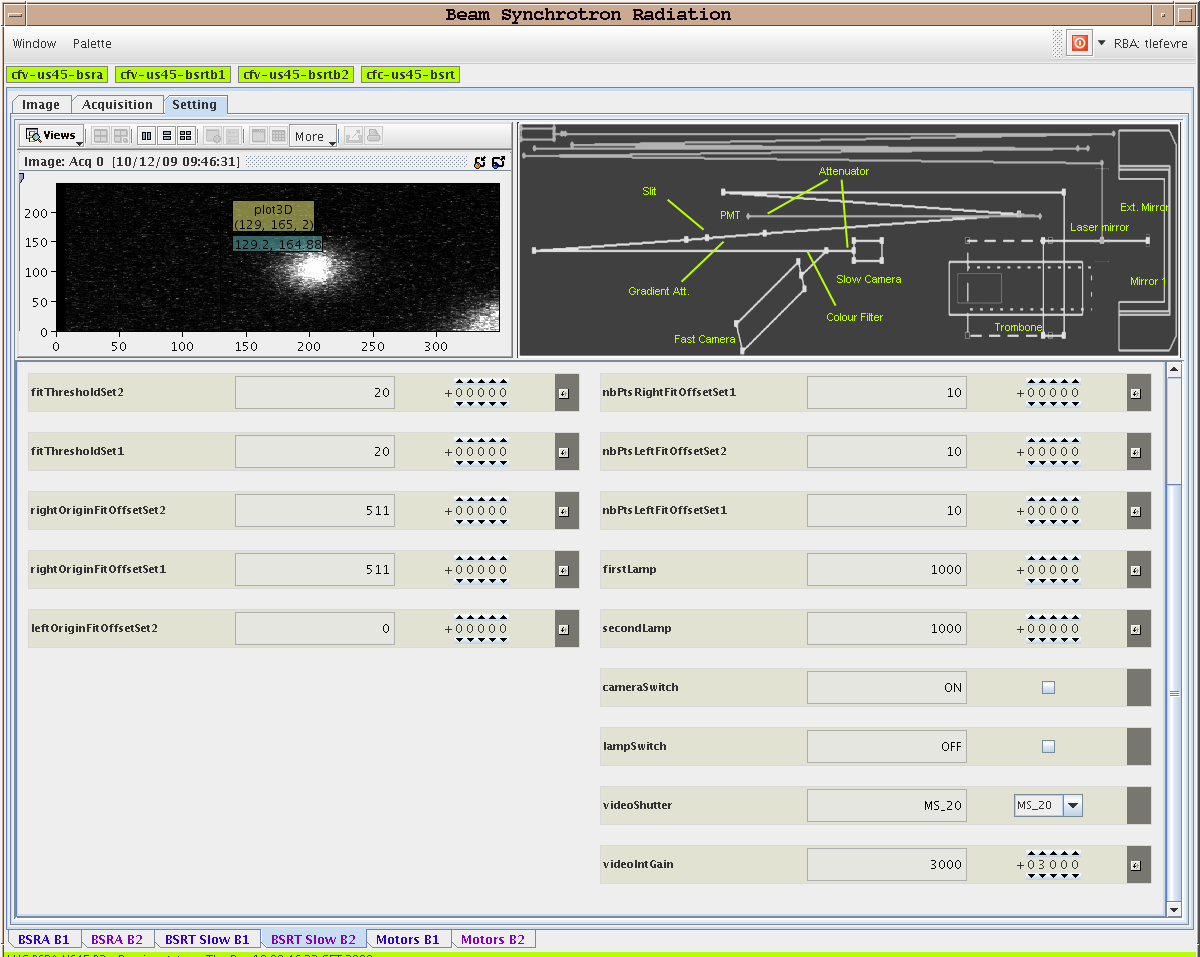 11-12-09
Summary of 11.12.2009
11.12.2009: Synchrotron Light Monitor
Beam 2:
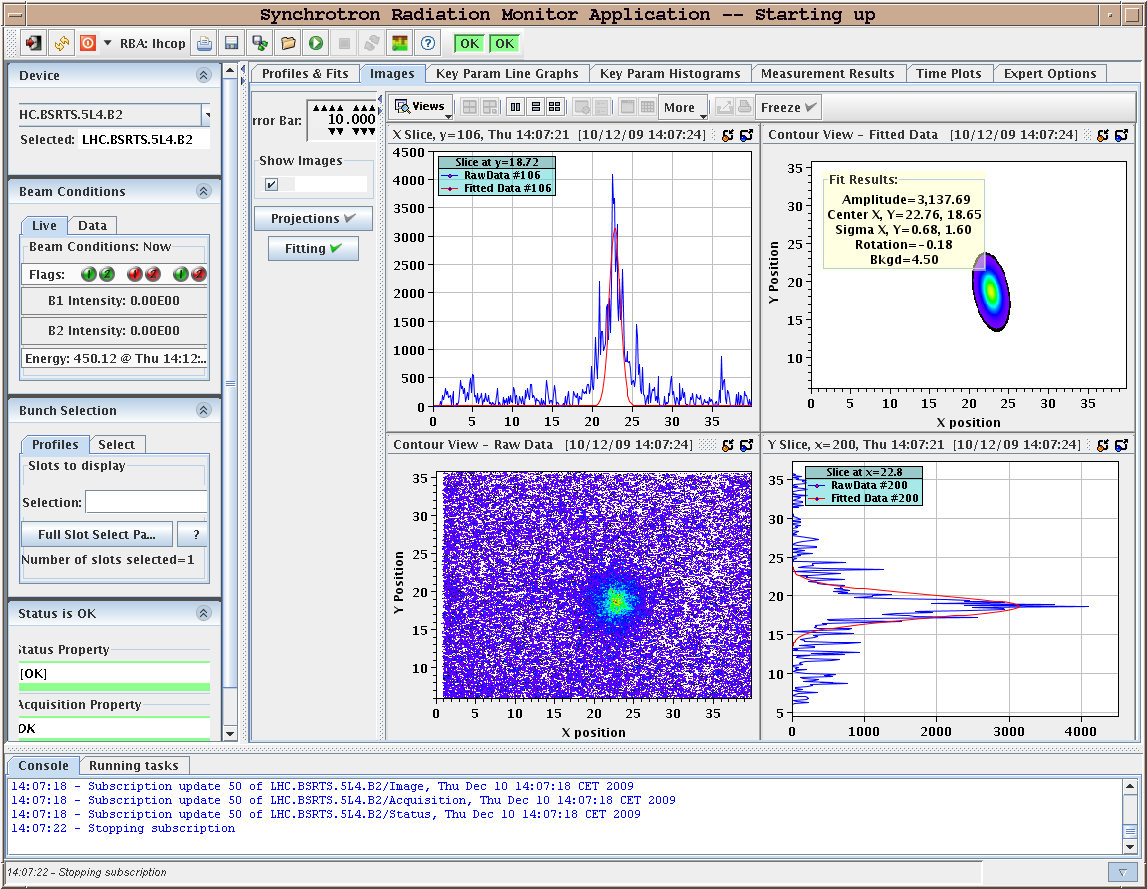 11-12-09
Summary of 11.12.2009
11.12.2009: Synchrotron Light Monitor
Beam 2:
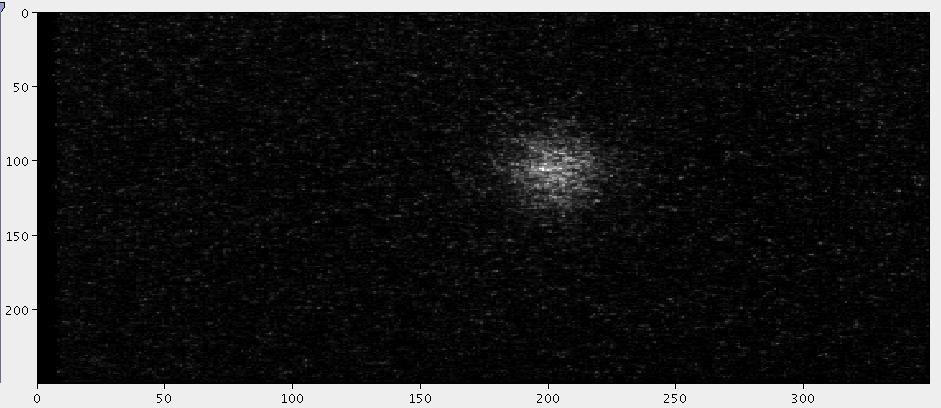 Horizontal profile:                              Vertical pprofile:
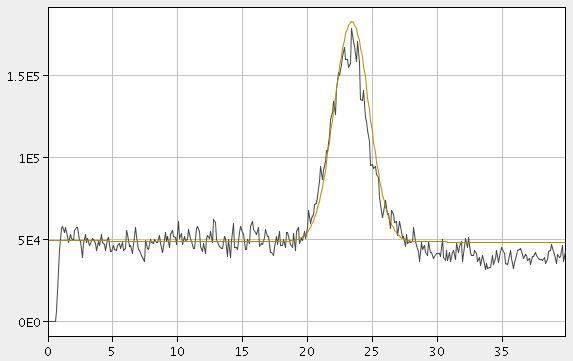 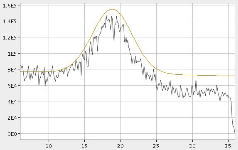 11-12-09
Summary of 11.12.2009
11.12.2009: Abort Gap Monitor
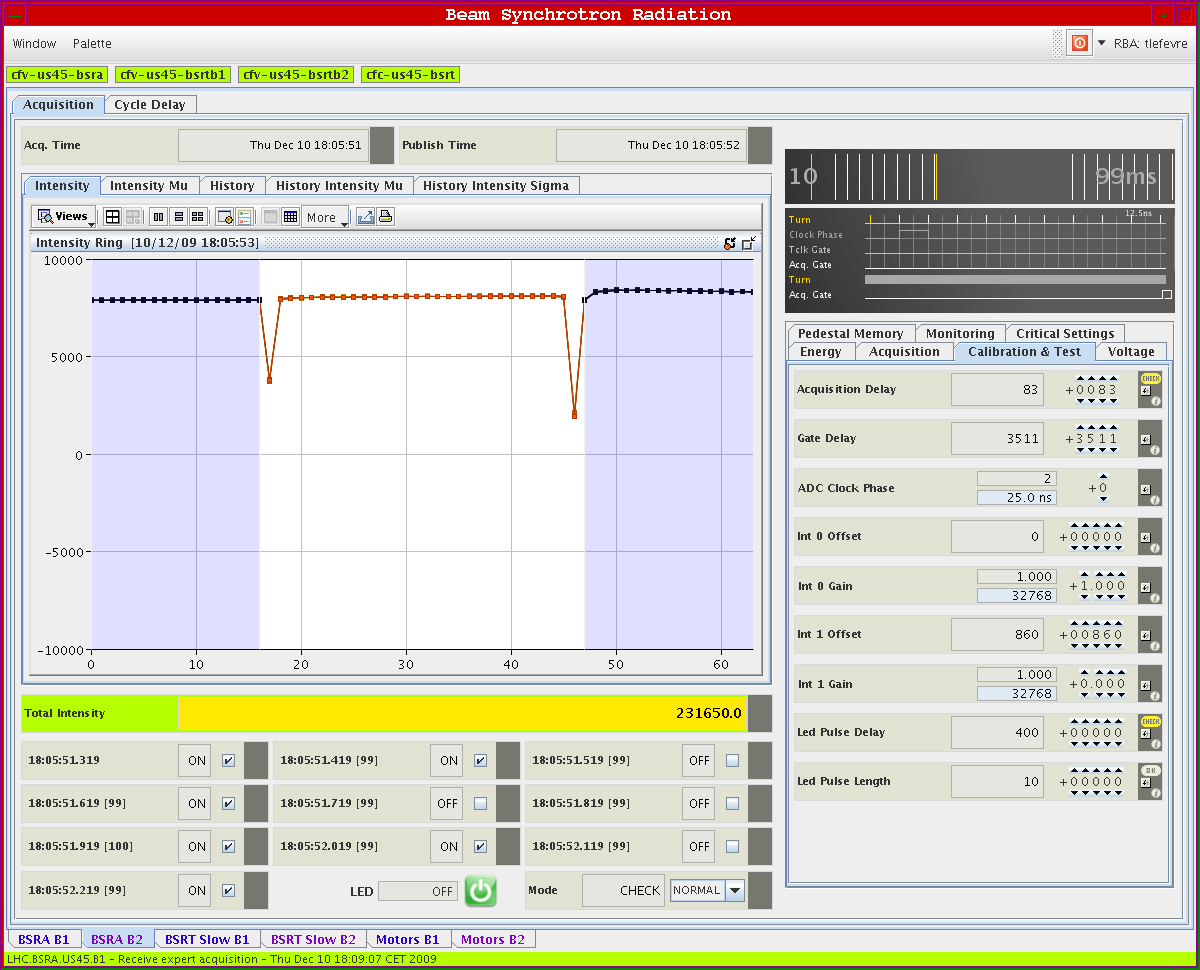 Beam2:
Bunch1 – 
bucket 1 
Bunch2 – 
bucket 1201
separation 
3microsec
11-12-09
Summary of 11.12.2009
11.12.2009: Abort Gap Monitor
Beam2:
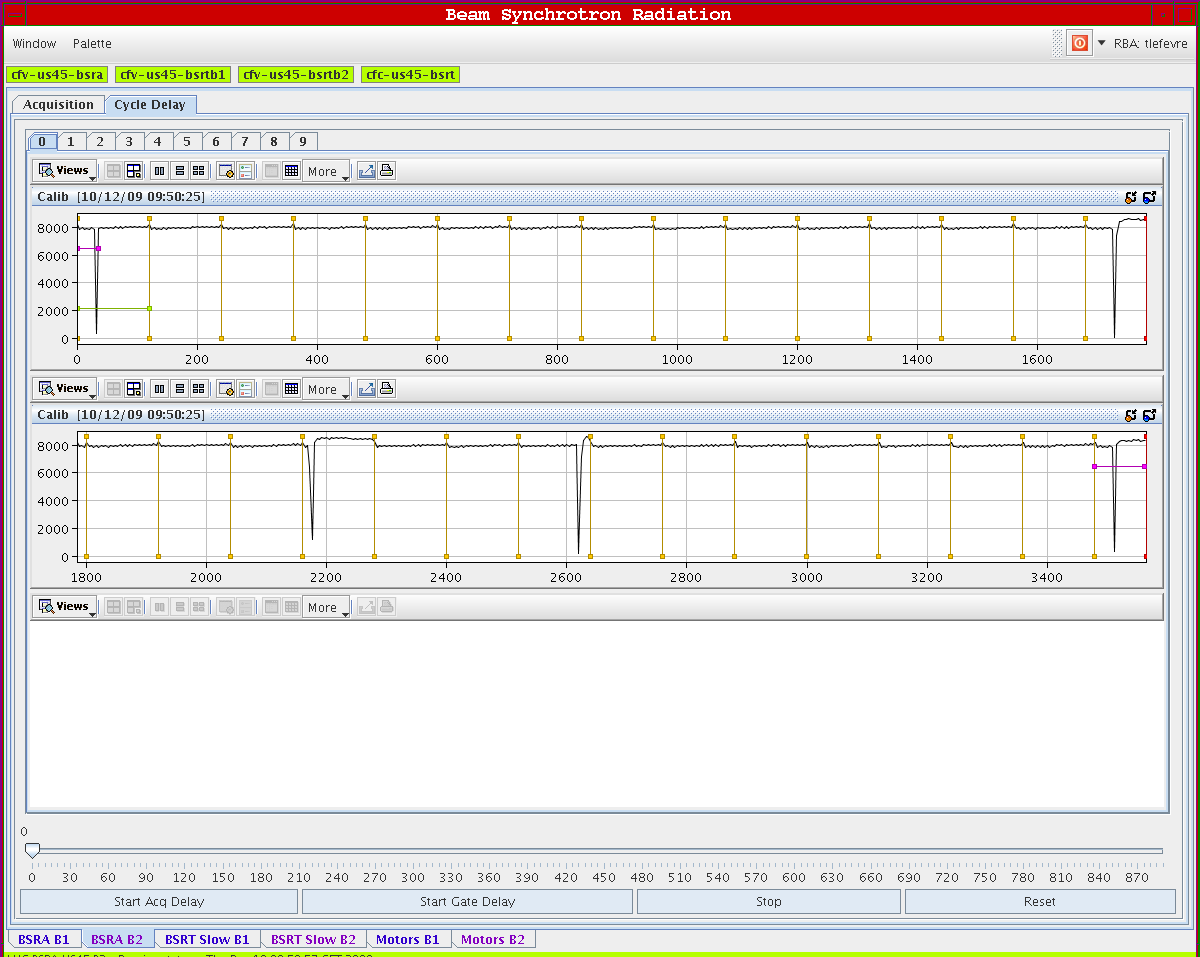 11-12-09
Summary of 11.12.2009
11.12.2009: Optics reproducibility 3.12 & 10.12
Top: Horizontal beta-beat                          Bottom: Vertical beta-beat
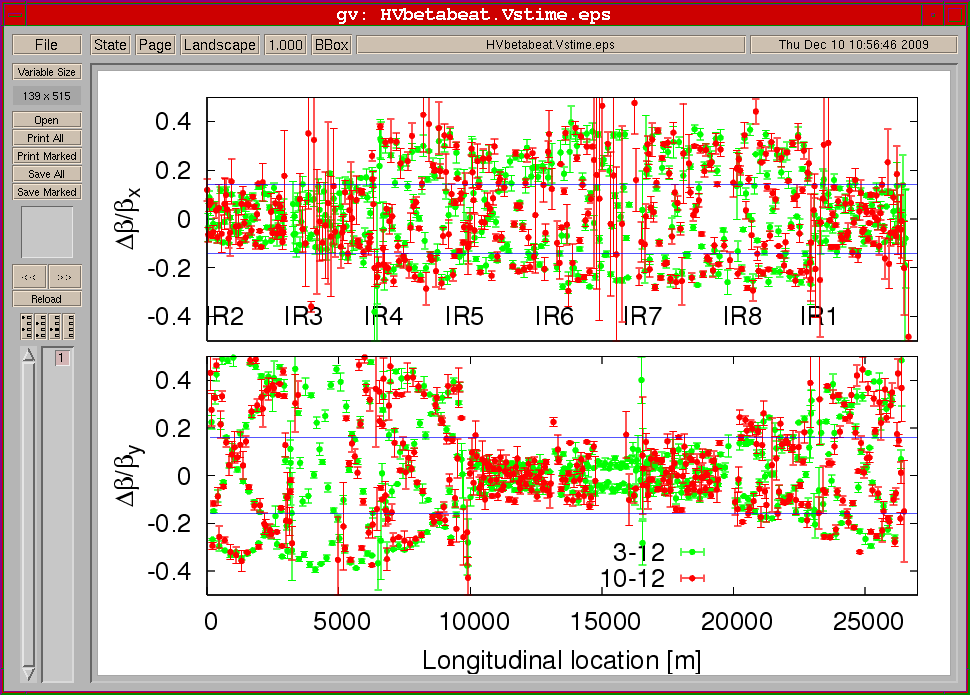 11-12-09
Summary of 11.12.2009
11.12.2009: Optics reproducibility 5.12 & 10.12
Top: Horizontal beta-beat                          Bottom: Vertical beta-beat
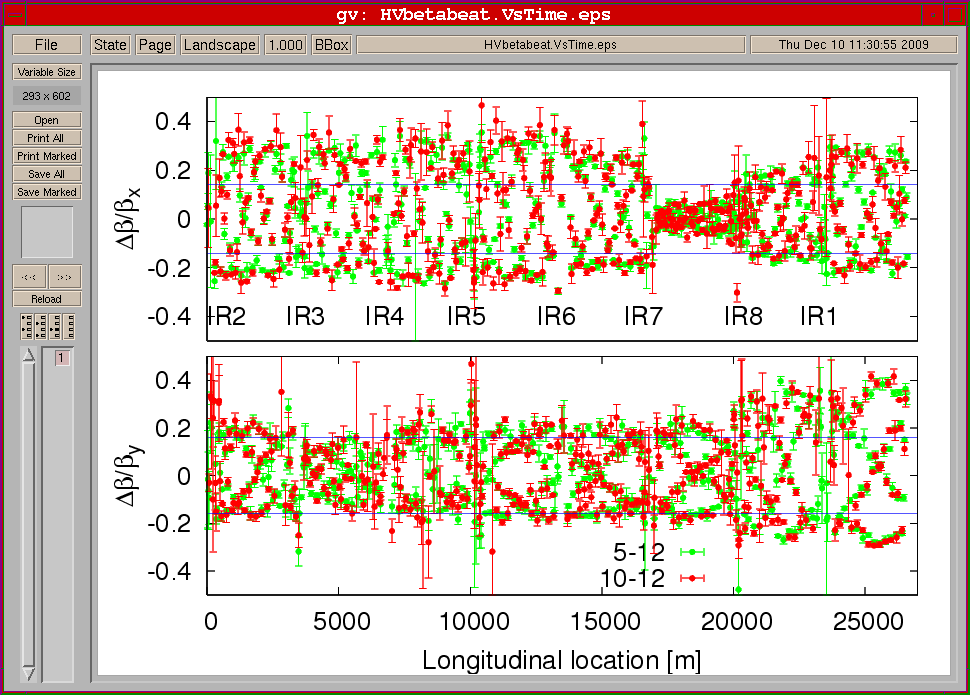 11-12-09
Summary of 11.12.2009
11.12.2009
-10:00: Continue beam setup for higher intensities until ca. 19:00
 (TCSG/TCDQ; Transfer line collimators and TCDIs; ‘abort gap keeper’) 
 
	Done in parallel: 
-Tune feedback commissioned for Beam1!
-Injection correction for Beam1.
-RF phase loop studies
-dump test with new filling scheme (‘abort gap keeper’ compatible)
-study on losses in MQXA IP8  linked to beam on TDI
-lifetime optimization Beam2 by swapping horizontal & vertical tunes
	(few hours to over 25 hours)
11-12-09
Summary of 11.12.2009
11.12.2009: Tune Feedback Beam1
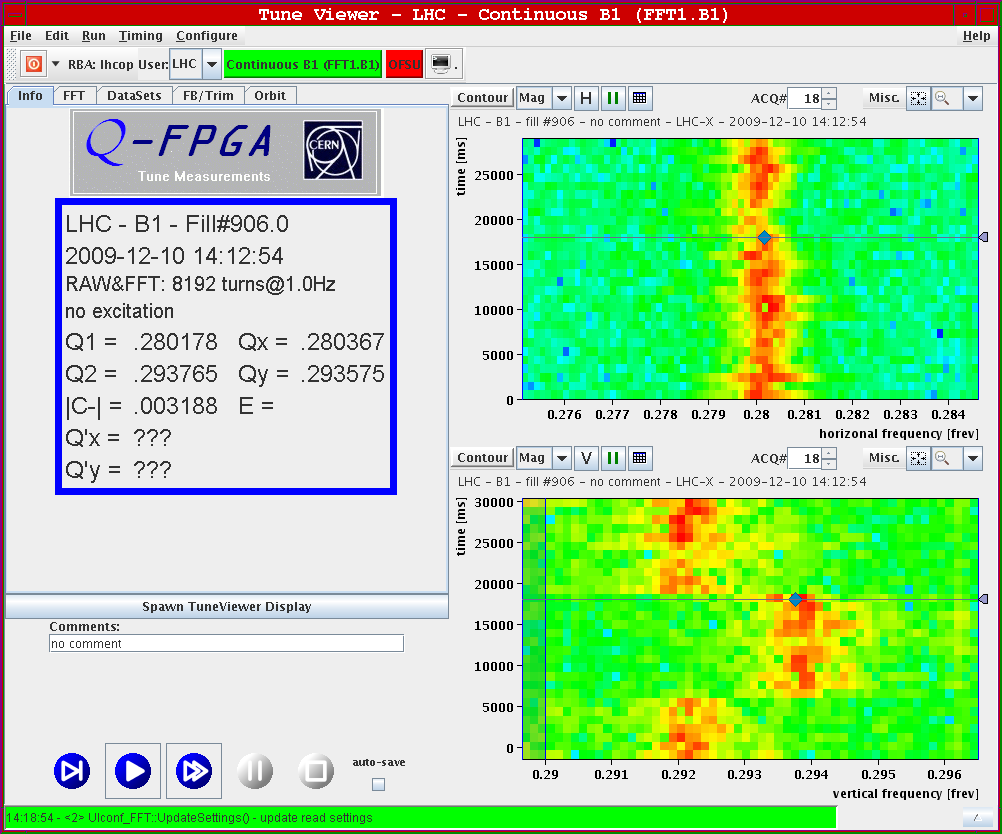 11-12-09
Summary of 11.12.2009
11.12.2009: Injection Oscillation Correction
Beam1:
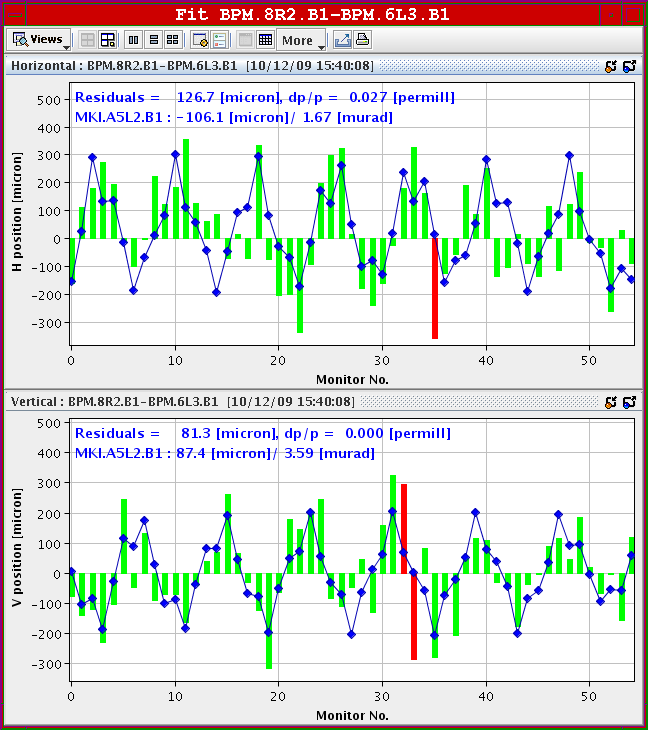 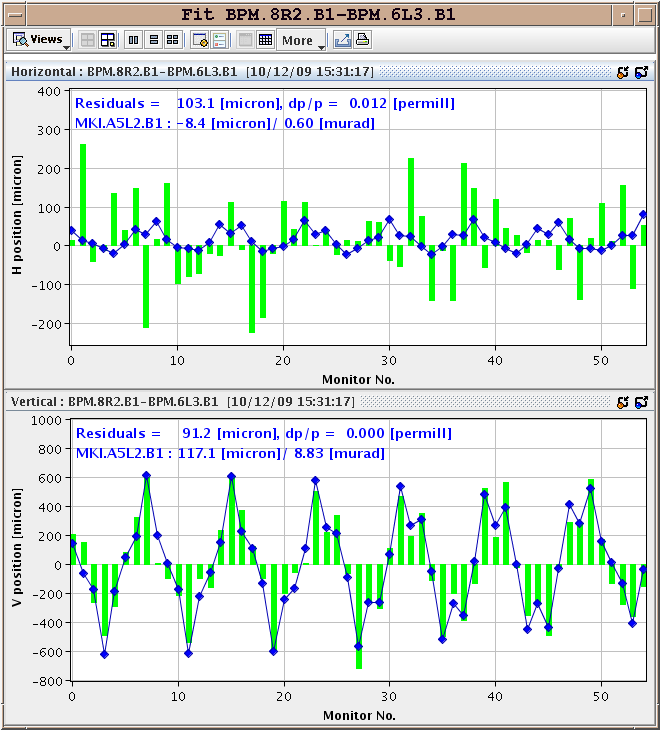 11-12-09
Summary of 11.12.2009
11.12.2009: Dump with new filling scheme
Beam1:                                        Beam2:
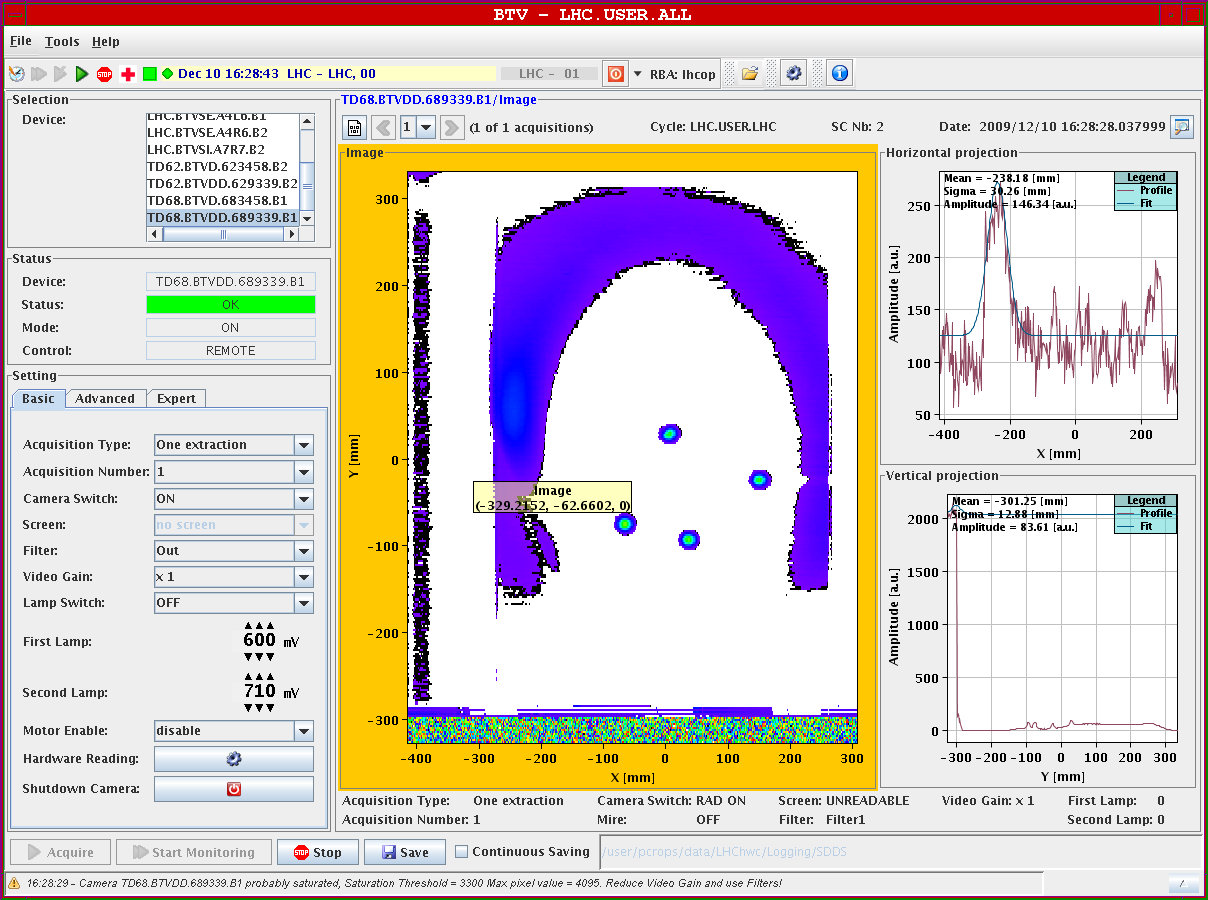 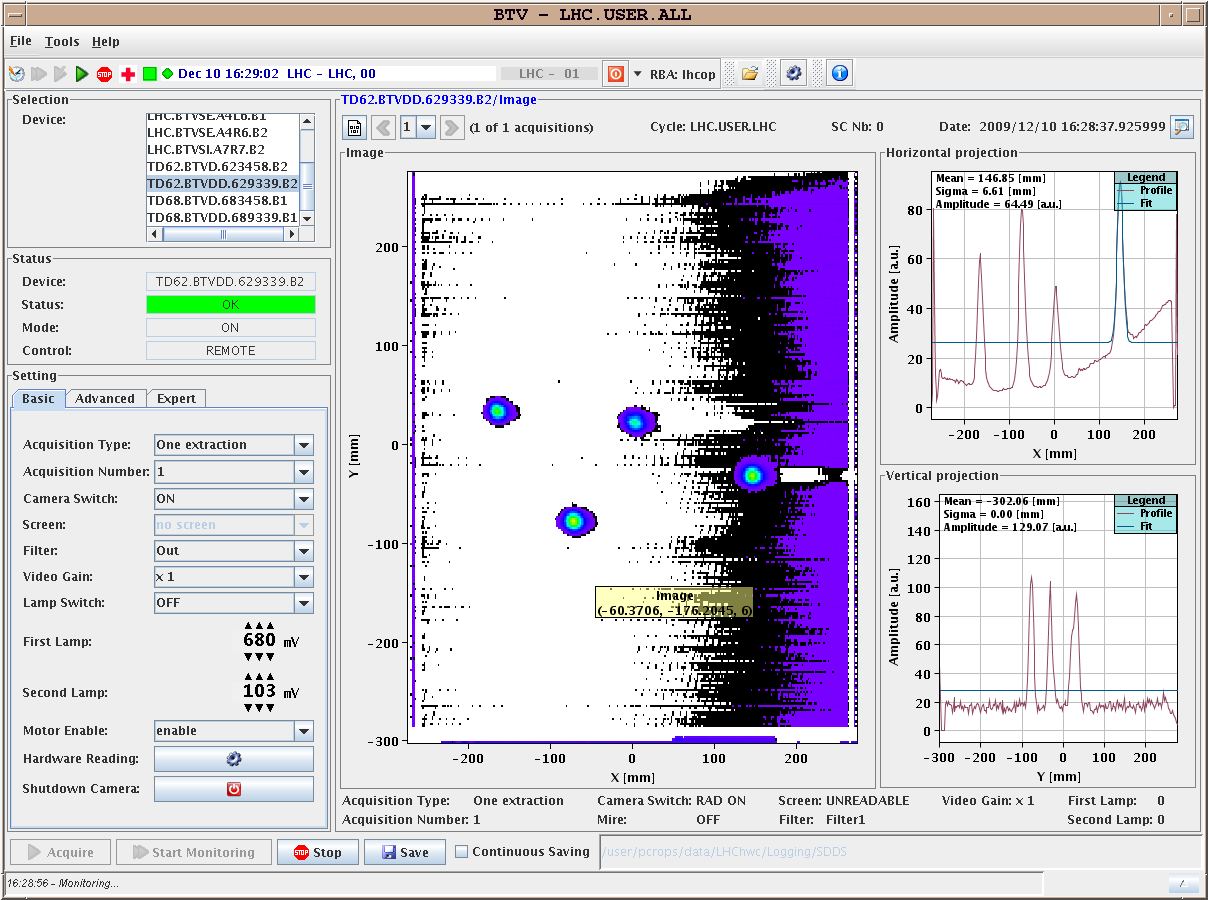 11-12-09
Summary of 11.12.2009
11.12.2009: Losses on MQXA in IP8
Over injection without injected beam
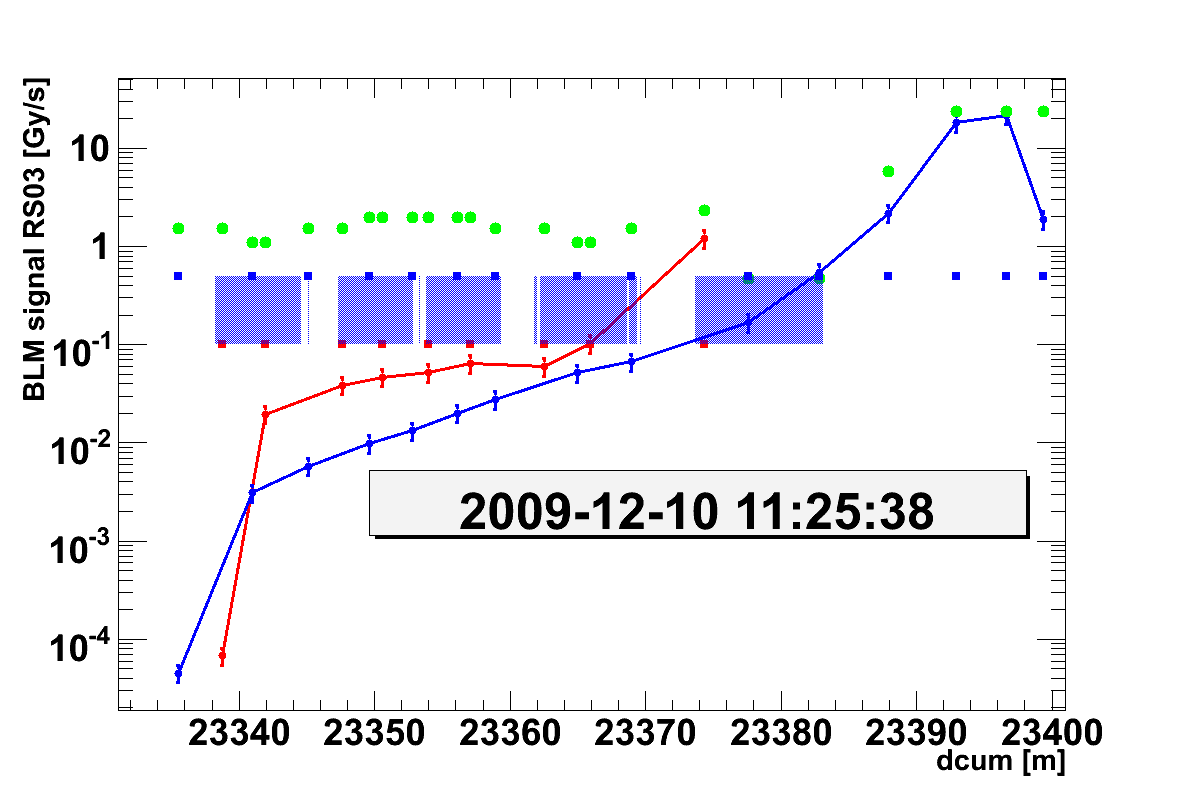 11-12-09
Summary of 11.12.2009
11.12.2009: Lifetime optimization
Swapping horizontal and vertical tunes in Beam2:
No lifetime drop if horizontal tune is on noise bump (consistent with 8 kHz)
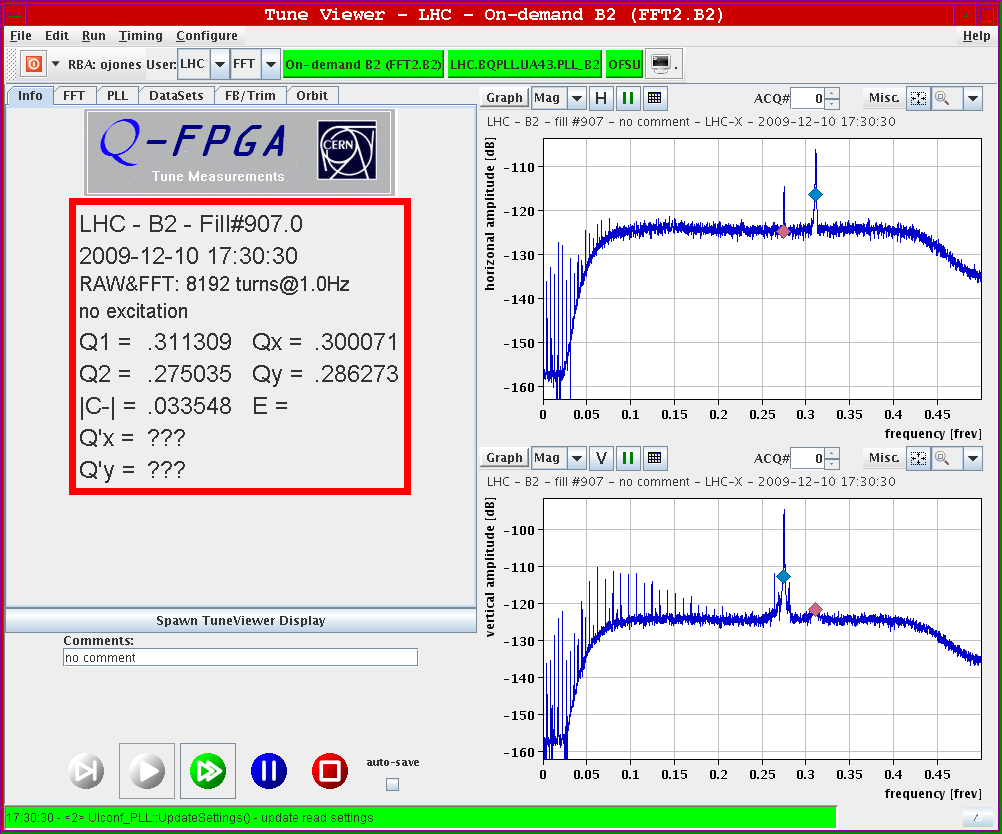 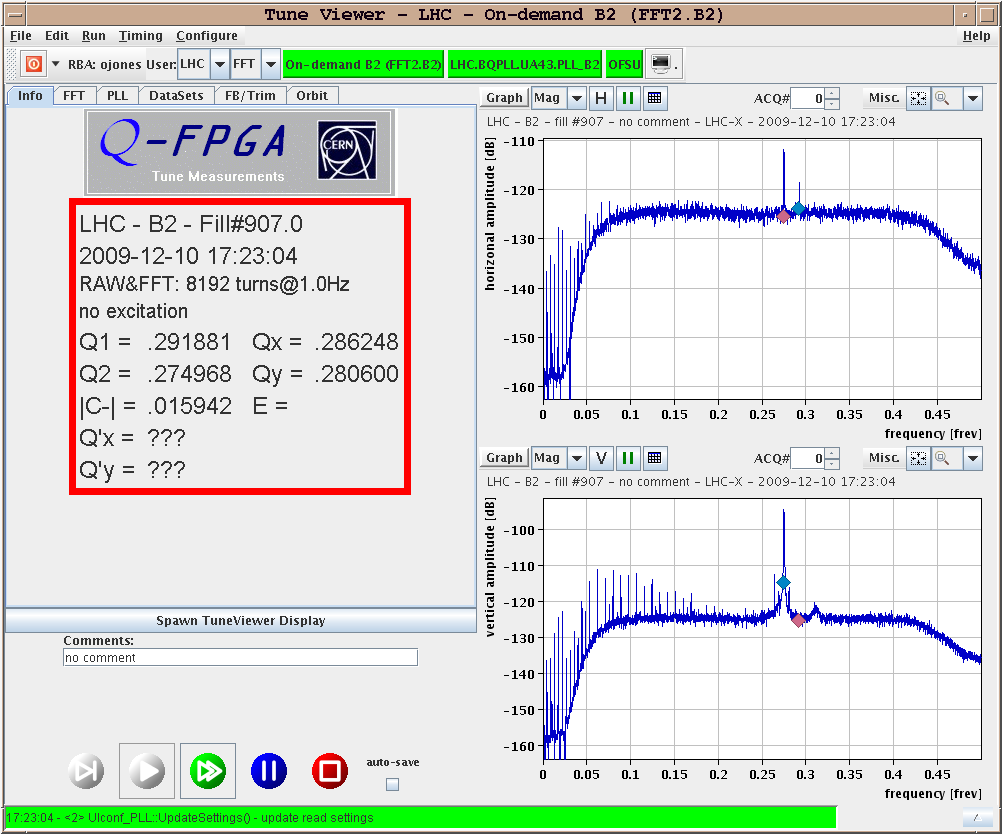 11-12-09
Summary of 11.12.2009
11.12.2009
-19:45: Injection test with higher bunch intensity (single bunch).
	SPS scrapers on!  losses at end of transfer lines OK ✔
	Dump and post mortem OK ✔
	Change between high intensity - probe beam done via SPS scraper ✔

20:30: Collimator setup verification with higher intensities (2 1010 / bunch)
           
20:50: RF cavity loss for Beam1 (only 2 cavities running) 
           reset requires intervention by RF experts [up again at 21:50]
21:30: Problems injecting Beam2
21:40: RF low level loss for Beam2 in 2 cavities 
22:00: RF OK again (problem related to crow bar fault)
11-12-09
Summary of 11.12.2009
11.12.2009: Dump of high intensity Beam1
Probe beam plus high intensity
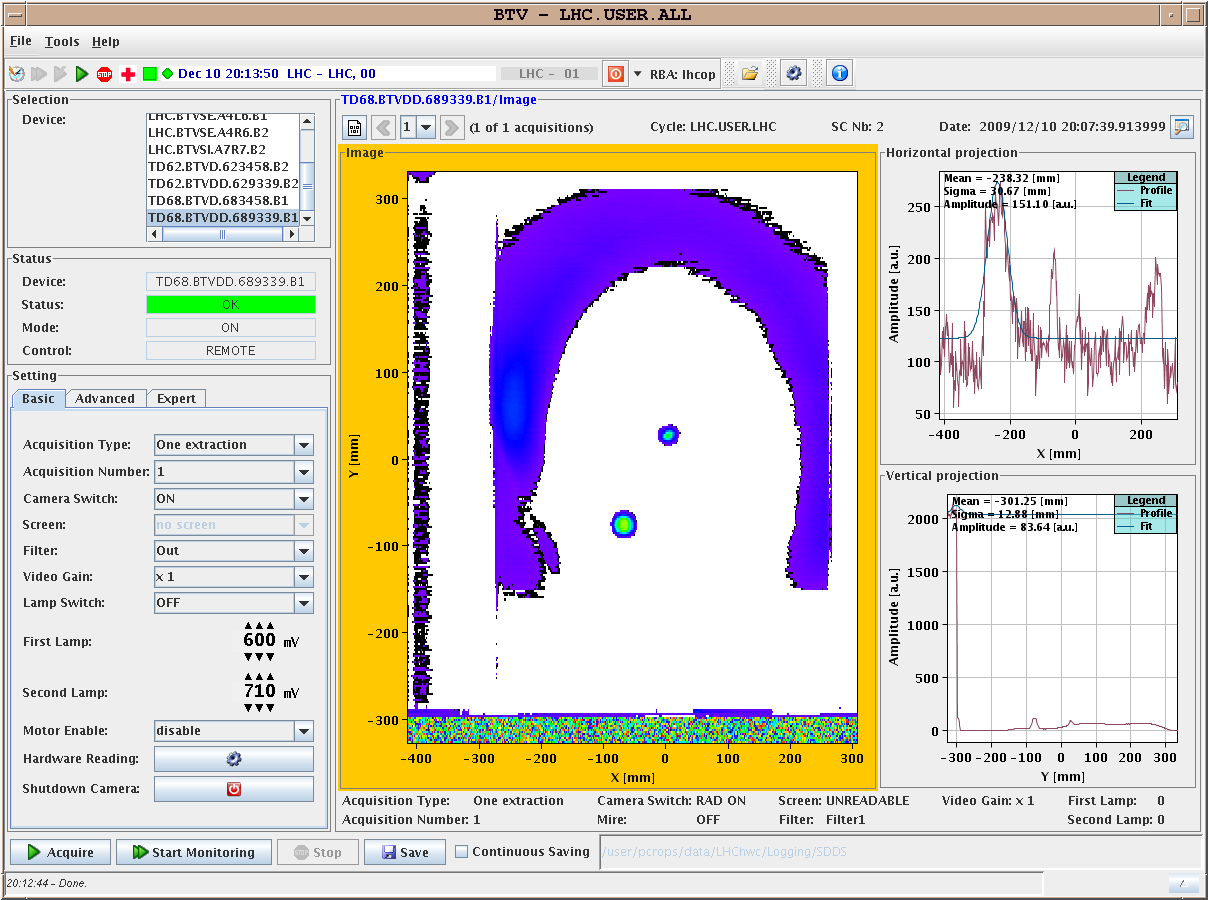 11-12-09
Summary of 11.12.2009
11.12.2009: Summary
22:30: Continuing collimator setup verification
	-loss patter on 1/3 resonance
	-asynchronous dump with un-bunched beam
	-off momentum los studies
01:30: Stable beam collisions at 450 GeV with high bunch intensities: 
	 4 x 2 1010 per beam (plus one probe bunch per beam)
	problem of 4 bunch filling with ‘abort gap keeper’ solved with new
	filling scheme:    (1) – 1001 - 18821 – 22081 – 27731 Beam1
			 (1) – 1001 - 13141 – 18791 – 27731 Beam2
06:00: Beam lost due to a trip of the circuit RPMBA.UJ33.RQTL11.L3B2.           This caused an emergency beam dump.
07:00: New fill after pre-cycle
11-12-09
Summary of 11.12.2009
11.12.2009: Collimator Setting Beam2
Losses on 1/3 resonance
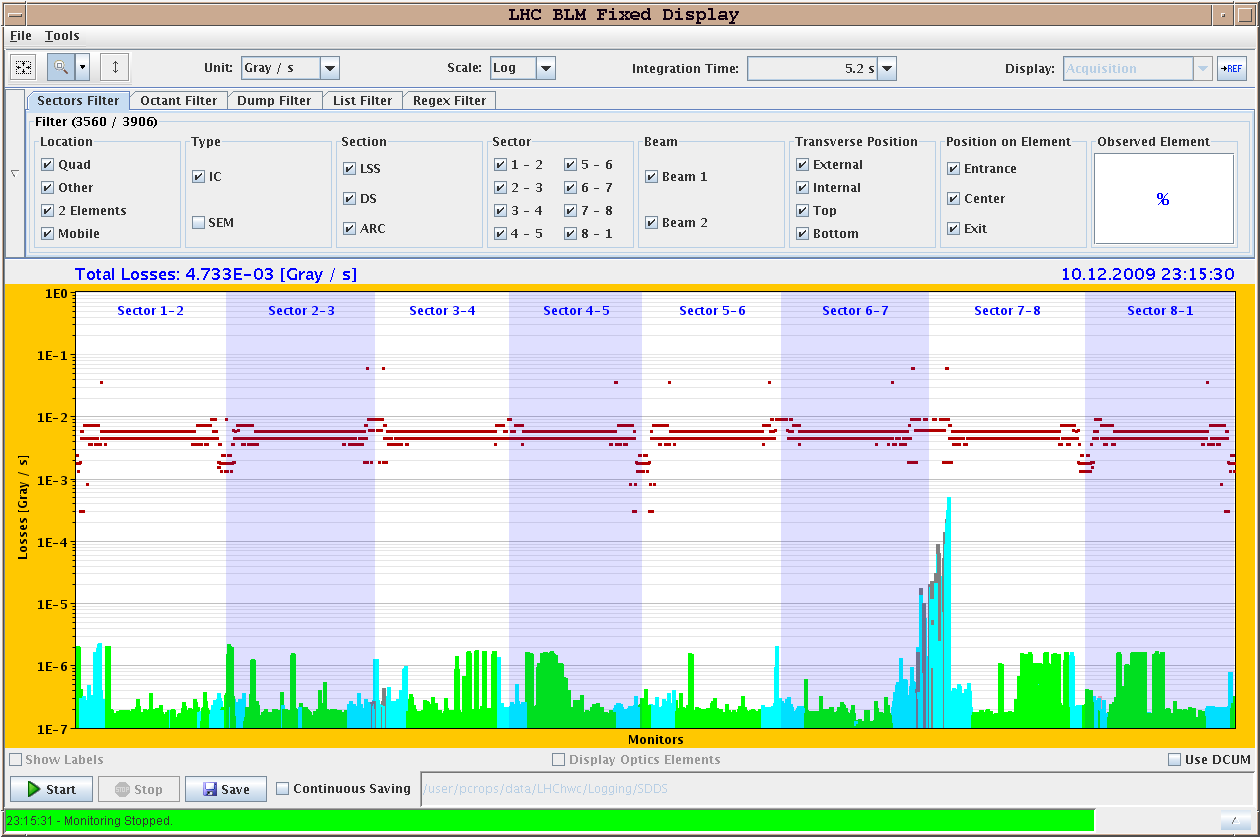 11-12-09
Summary of 11.12.2009
11.12.2009: Collimator Setting Beam1
Injection losses high intensity:
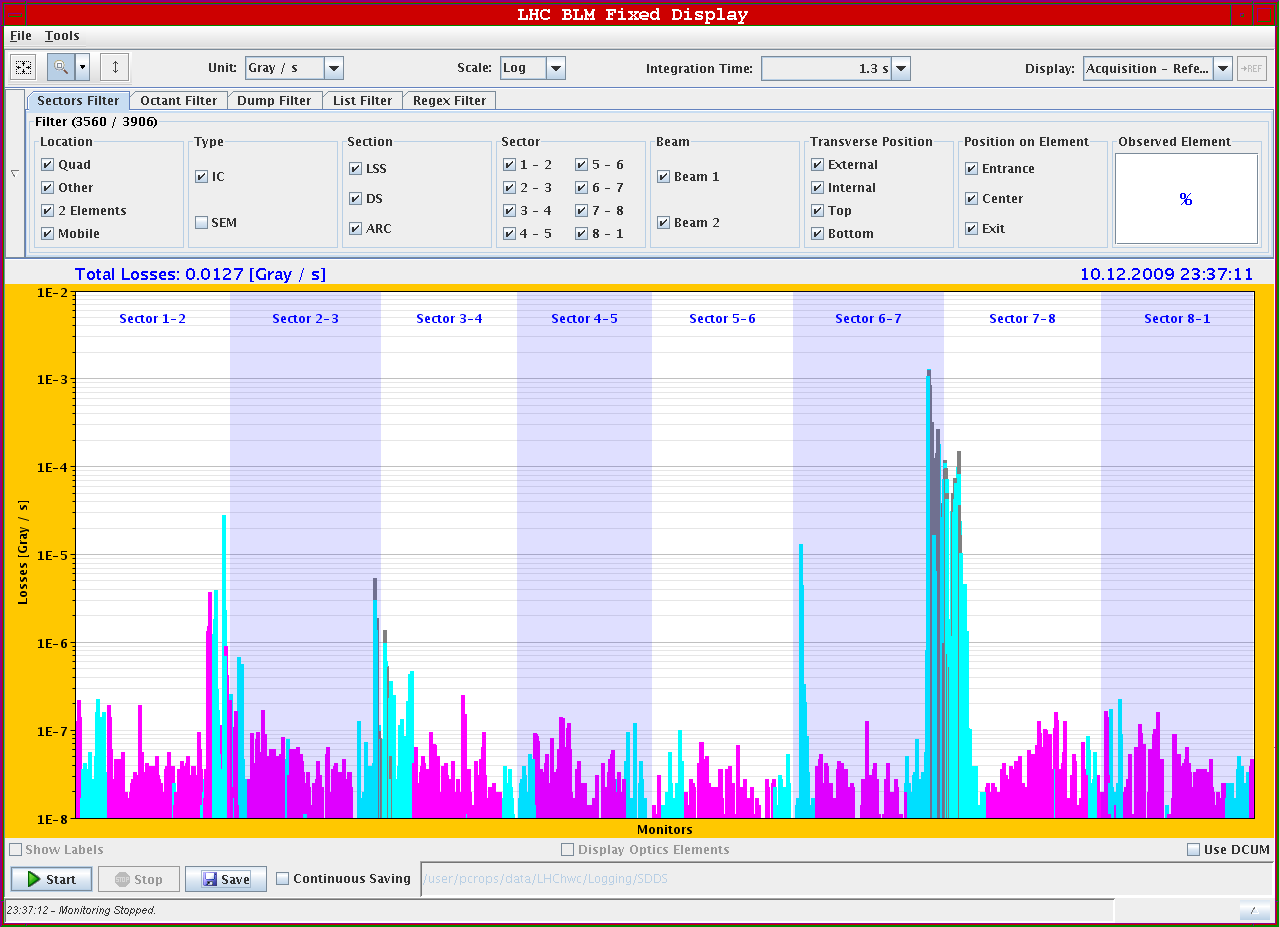 11-12-09
Summary of 11.12.2009
11.12.2009: Beam Dump
Beam2: 
4 high intensity 
bunches plus pilot:
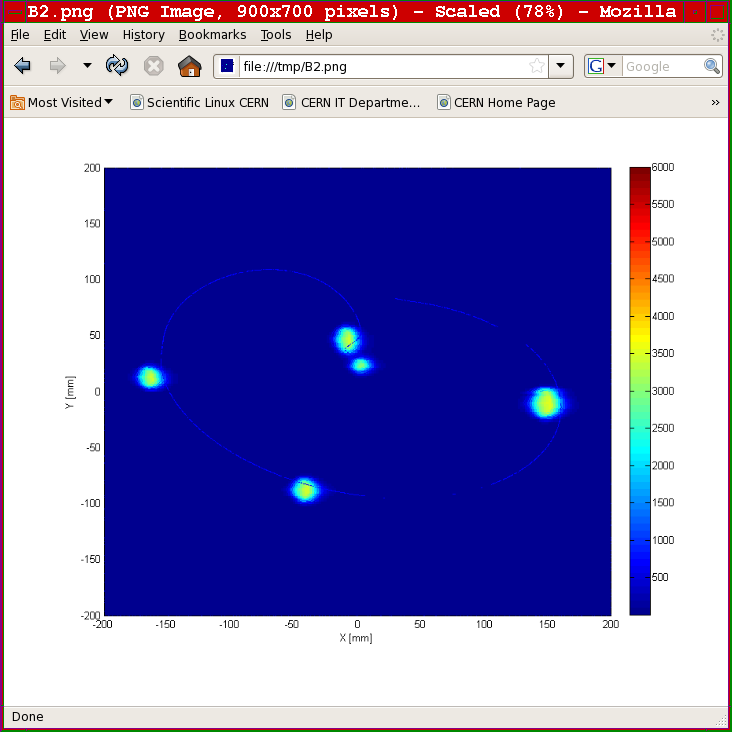 11-12-09
Summary of 11.12.2009
11.12.2009: Asynchronous Beam Dump
RF off – de-bunched beams - 4 high intensity bunches plus pilot             
Beam1:                                            Beam2:
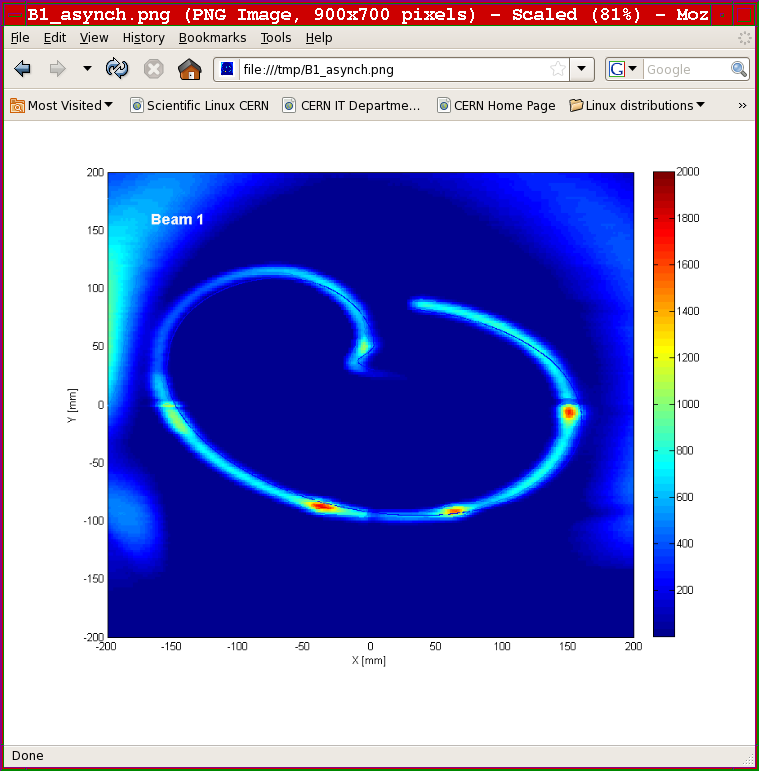 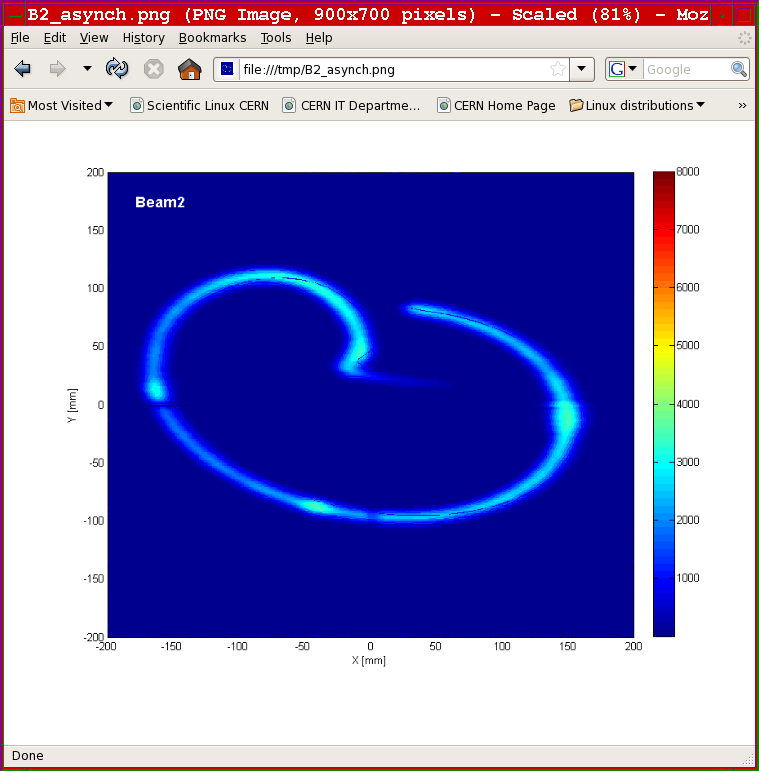 11-12-09
Summary of 11.12.2009
12.12.2009: Stable Beams
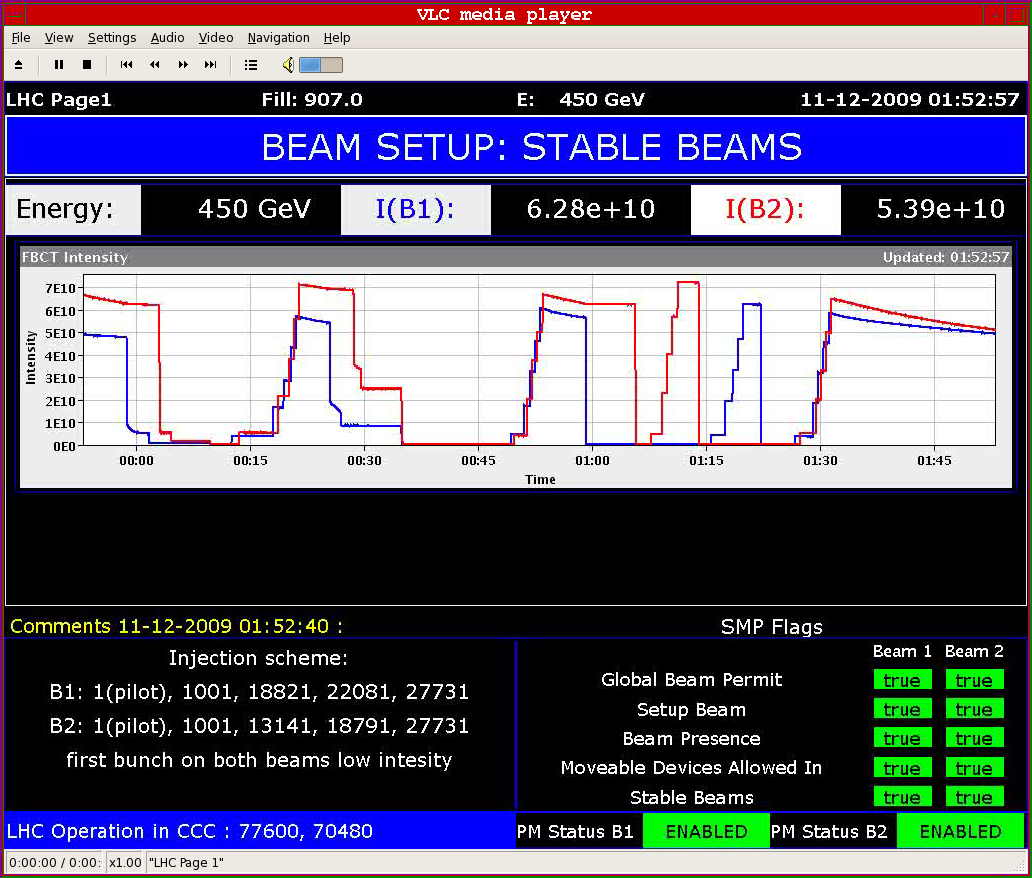 11-12-09
Summary of 11.12.2009
12.12.2009: Stable Beams
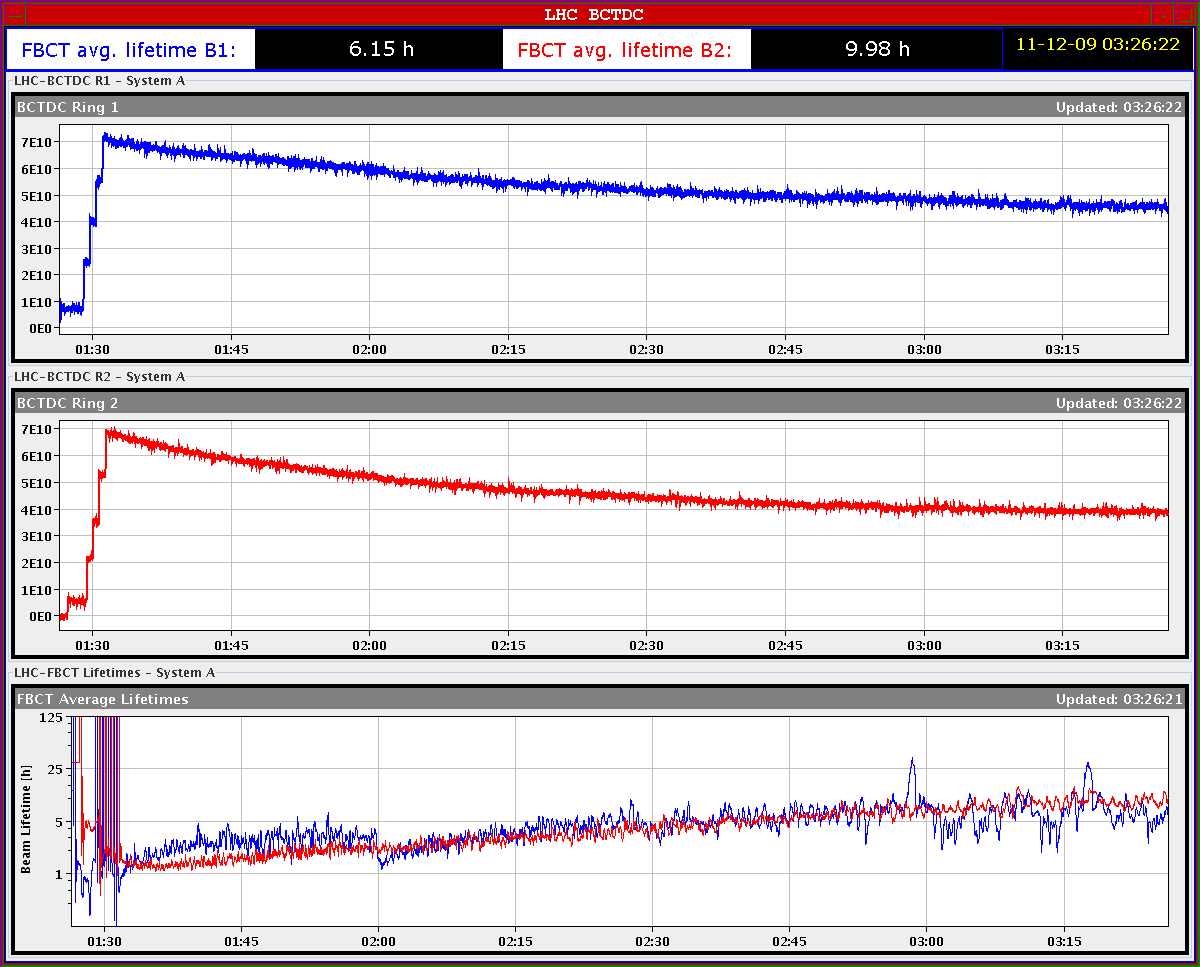 11-12-09
Summary of 11.12.2009
11.12.2009: Plan for the day
-test transverse IP adjustments in all IPs 
-need one hour for RF adjustments
-continue high beam intensity stable beams at 450 GeV until ???

Other tasks on the agenda from the machine point of view:
-nQPS quench threshold test with beam (bunch intensity < 2 109)
-Ramp test: Orbit correction at end of ramp!
	       MPS and beam dumping system at 1.1 TeV (end of ramp?)
	       Protection devices and collimation system setup at 1.1 TeV
Other miscellaneous work:
-finish circuit polarity checks
-finish kick response measurements
-orbit feedback commissioning
11-12-09
Summary of 11.12.2009